3.03 Remember the structures of the sensory system
Essential questions
What are the structures of the sensory system?
3.03 Remember the structures of the sensory system
2
The Senses
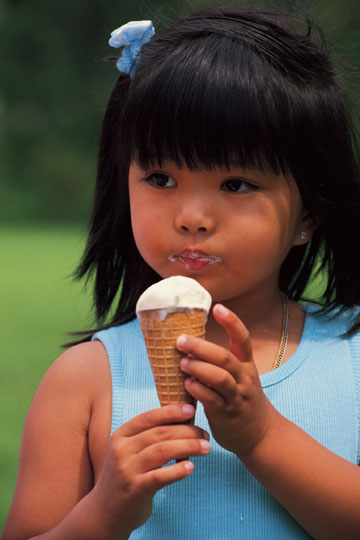 Eyes
Sight
Ears
Hearing
Nose
Smell
Tongue
Taste
Skin
Touch
3.03 Remember the structures of the sensory system
3
Eyes
3.03 Remember the structures of the sensory system
4
Structures of the eyes
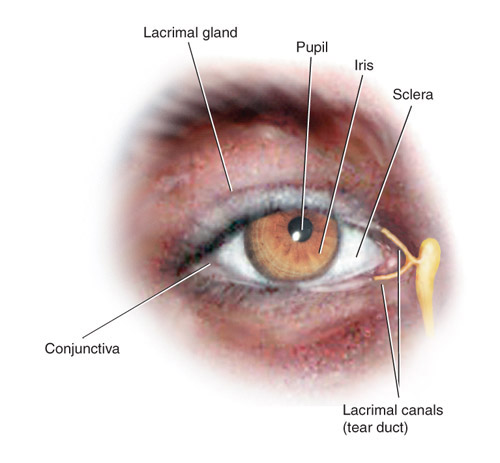 External structures
Orbit
Eyelids
Eyelashes
Conjunctiva
Lacrimal apparatus
Extrinsic muscles
3.03 Remember the structures of the sensory system
5
Structures of the eyes
External structures
*Sclera-the “white” of the 
eye; the tough outer layer
which helps maintain the
shape of the eye and 
protects the internal 
structures.
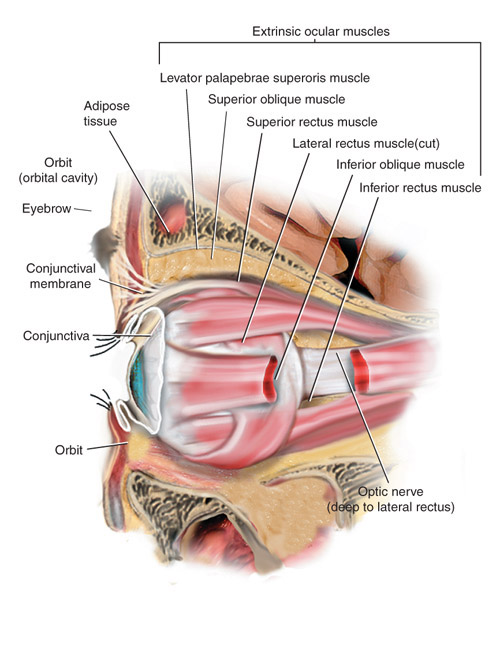 3.03 Remember the structures of the sensory system
6
Structures of eyes
Extrinsic muscles
Attached to the sclera;
Responsible for moving
the eye in the socket
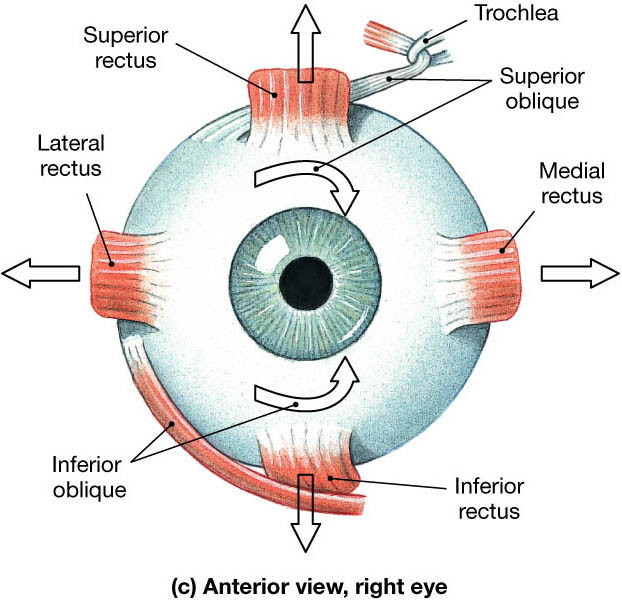 3.03 Remember the structures of the sensory system
7
Eyes
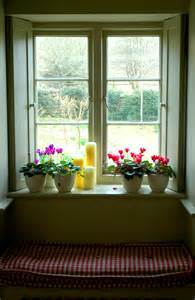 Internal structures
*Cornea-located in the front, 
center of the sclera; aka the”window” of the eye;
transparent to permit the passage of light rays.


Choroid coat-middle layer of the eye; contains blood vessels to nourish the eye.
Pupil-a circular opening located in front of the choroid coat; allows passage of light.
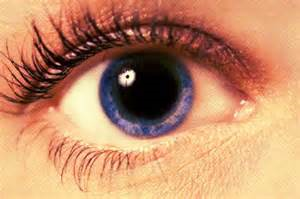 8
Eyes
Internal structures
*Iris-the colored part of the eye; 
surrounds the pupil. 



Intrinsic muscles-helps the iris control the amount of light entering the eye
Lens-crystalline, disc-shaped structure
 located behind the iris and pupil;
focuses images on the retina.
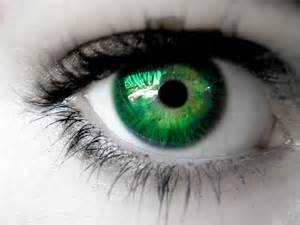 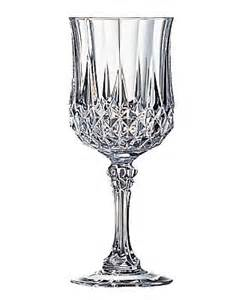 9
Eyes
Internal structures
Aqueous humor-watery fluid found in the anterior chamber of the eyeball and helps to maintain the shape of the eye.

Vitreous humor-transparent jelly-like 
substance found in the posterior chamber
of the eyeball and helps to maintain
shape of the eye.

Retina-the 3rd coat of the eye; forms images of an object
The 3 layers/coats of the eye
Sclera
Choroid coat
Retina
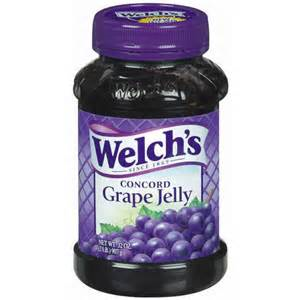 10
Eyes
Internal structures
*Optic disc-aka “blind spot”; located on the retina where the nerve fibers gather to form the optic nerve




Pathway of vision: images in light---cornea---
     pupil---lens---retina---rods and cones---optic---optic chiasma (where the 2 optic nerves cross)---optic tracts---occiptital lobe
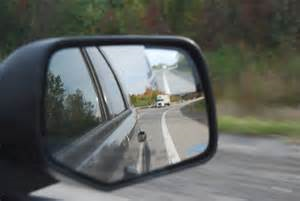 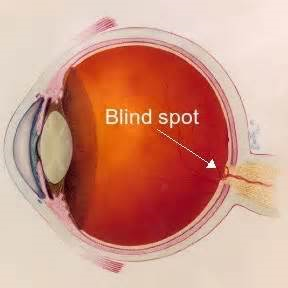 11
Eyes
Internal structures
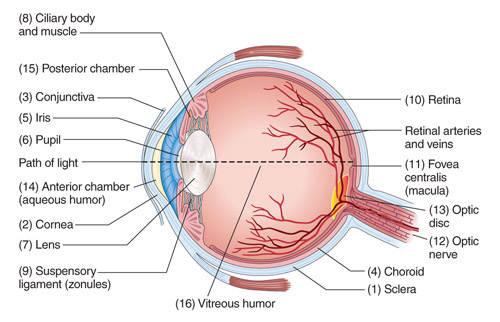 3.03 Remember the structures of the sensory system
12
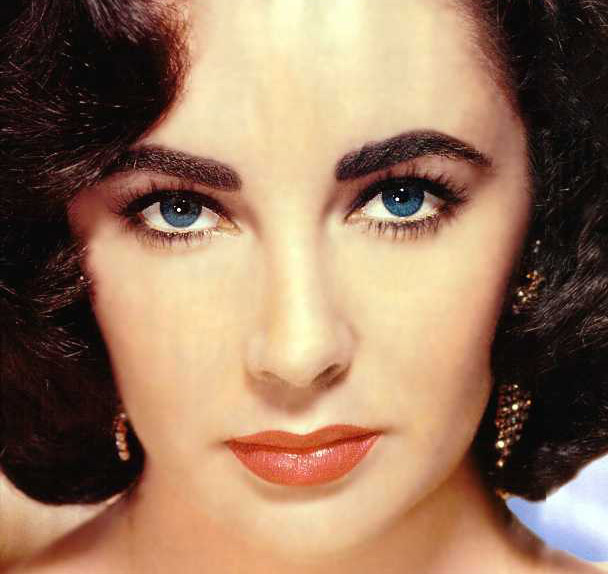 Eye Trivia
Which famous screen actress was noted for her stunning eyes?  

Many people thought her irises were violet in color…
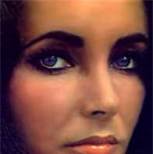 What gives the 
iris color?
3.03 Remember the structures of the sensory system
13
Structures of the eyes
Internal structures
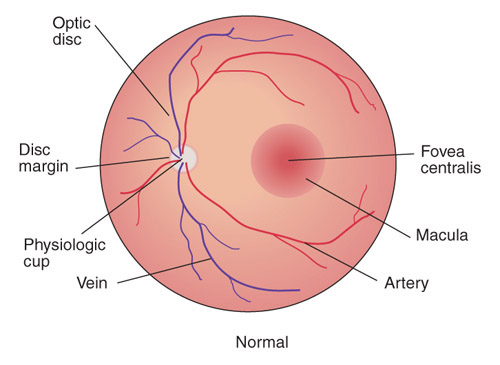 3.03 Remember the structures of the sensory system
14
Structures of the eyes
Rods and cones
*Rods 
Active in dim light
Do not perceive color
*Cones
Active in bright light
Perceive color
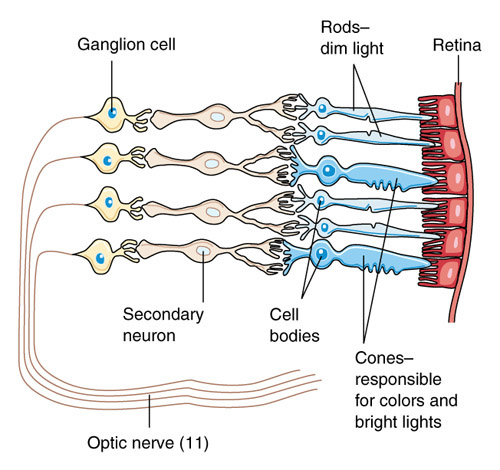 3.03 Remember the structures of the sensory system
15
Eyes
Name the structures…
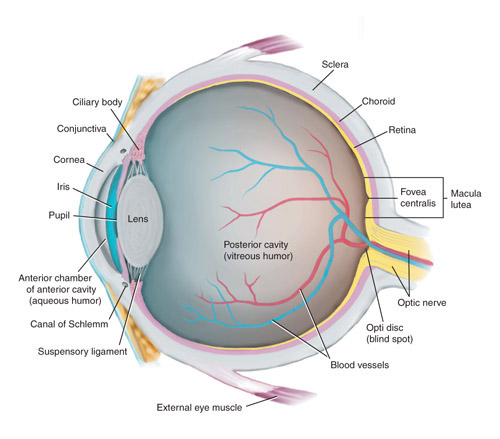 Review
16
3.03 Remember the structures of the sensory system
Ears
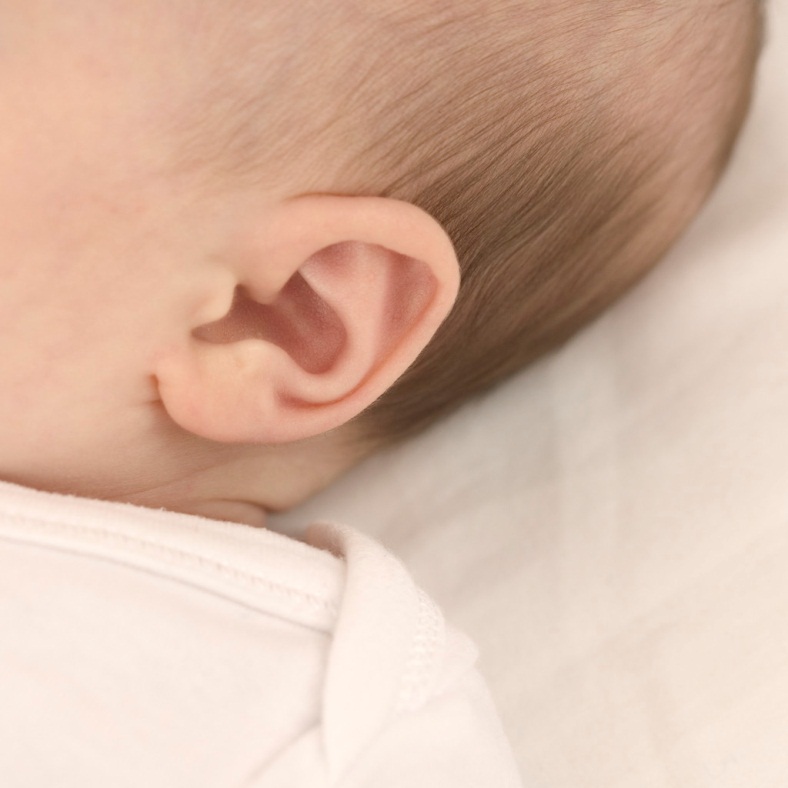 3.03 Remember the structures of the sensory system
17
Structures of the ears
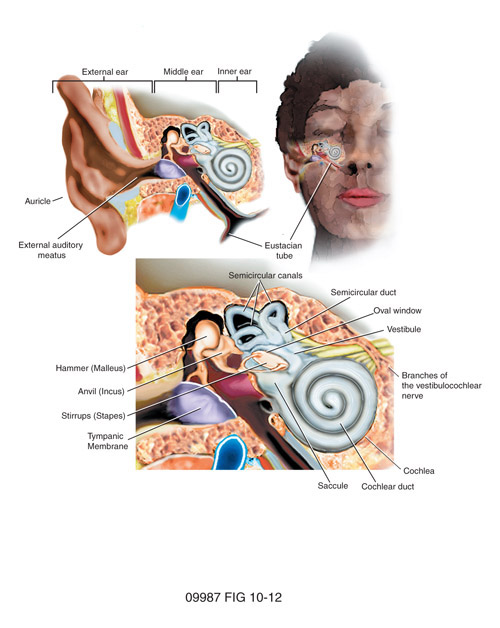 External ear
Middle ear
Also known as the tympanic cavity
Inner ear
Also known as the labyrinth
3.03 Remember the structures of the sensory system
18
Structures of the ears
*External ear
Pinna or auricle-collects sound waves and sends them to canal
*Auditory canal or external auditory meatus
Ceruminous glands- produce earwax (cerumen)
*Tympanic membrane-the eardrum; separates the outer and the middle ear.
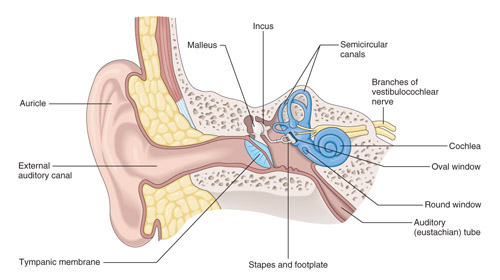 3.03 Remember the structures of the sensory system
19
Structures of the ears
*Middle ear
Ossicles-transmit sound wave to the inner ear
*Hammer or malleus
*Anvil or incus
*Stirrup or stapes
*Eustachian tube-connects the pharynx to the middle ear
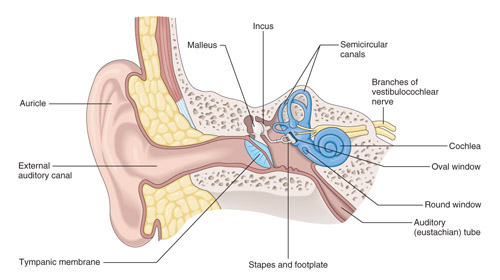 3.03 Remember the structures of the sensory system
20
Structures of the ears
*Inner ear
Cochlea-spiral-shaped passage of hearing
Perilymph fluid
*Semicircular canals
Endolymph fluid
Vestibule chamber
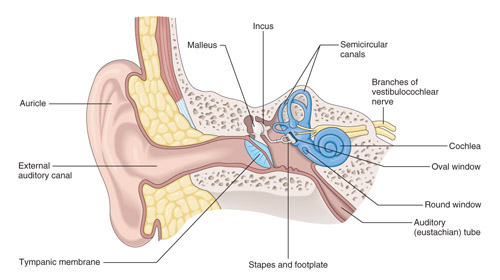 3.03 Remember the structures of the sensory system
21
Ears
Name the structures…
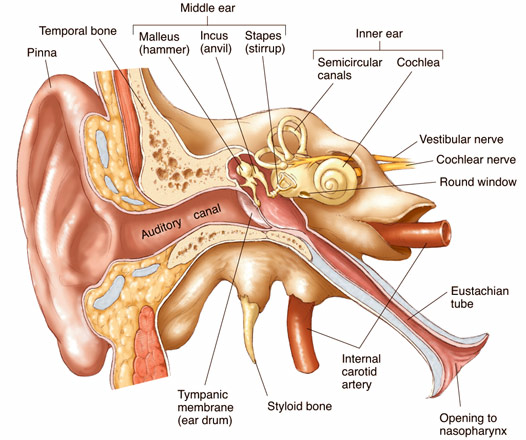 Review
3.03 Remember the structures of the sensory system
22
Nose
3.03 Remember the structures of the sensory system
23
Structures of the nose
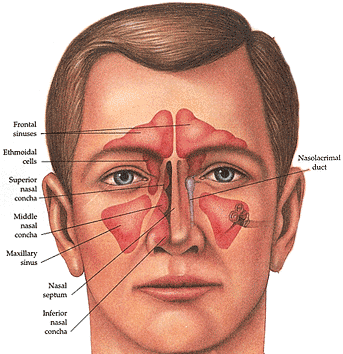 Nares
Nasal cilia
Nasal septum
Olfactory receptors
Turbinates-3 spiral shaped bones in nasal cavity.
3.03 Remember the structures of the sensory system
24
Structures of the nose
3.03 Remember the structures of the sensory system
25
Structures of the nose
Olfactory area
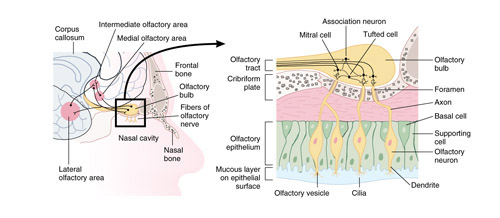 3.03 Remember the structures of the sensory system
26
Structures of the nose
Discuss the structures of the nose in relation to the 
olfactory nerve.
3.03 Remember the structures of the sensory system
27
Essential questions
What are the structures of the sensory system?

The End
3.03 Remember the structures of the sensory system
28